Exploring how to control simple circuits to create more functional products
Design and technology - Reactions (Control in D&T)
Mrs L Mee
‹#›
How to programme a motor
Now let’s compare the advantages and disadvantages to using the micro:bit or crumble board for programming a motor.
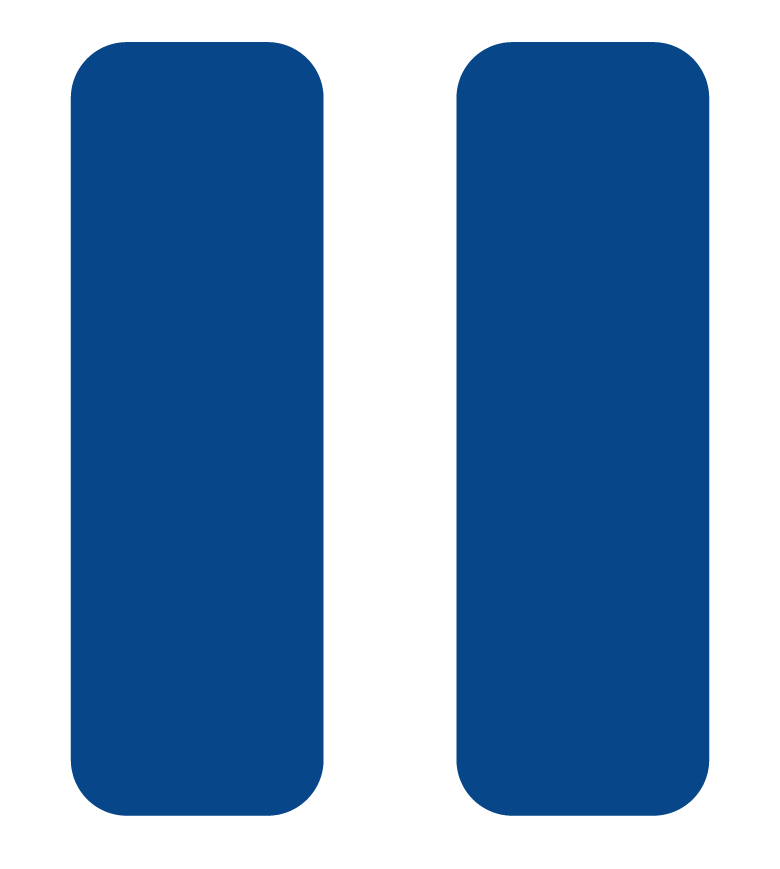 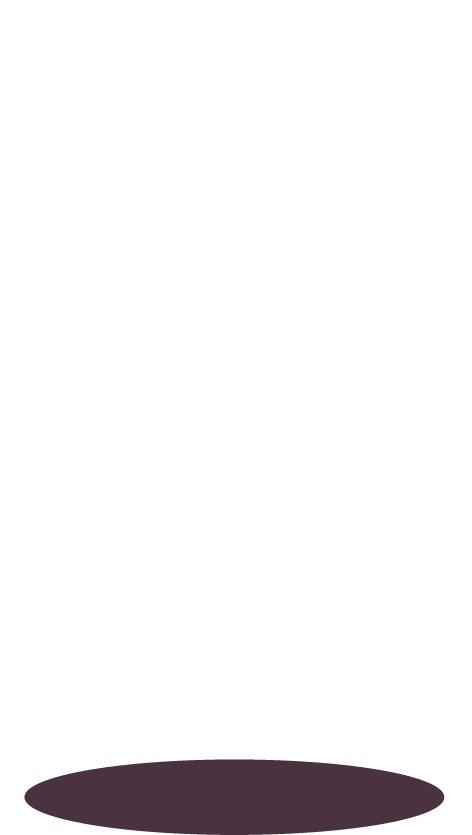 ‹#›
How to programme a motor
Now let’s compare the advantages and disadvantages to using the micro:bit or crumble board for programming a motor.
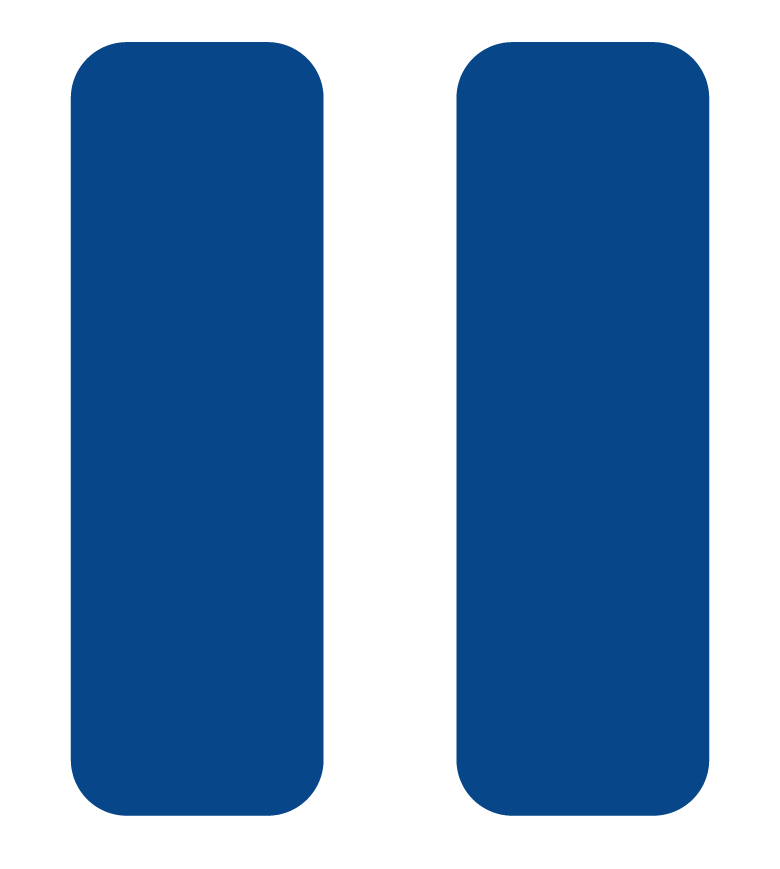 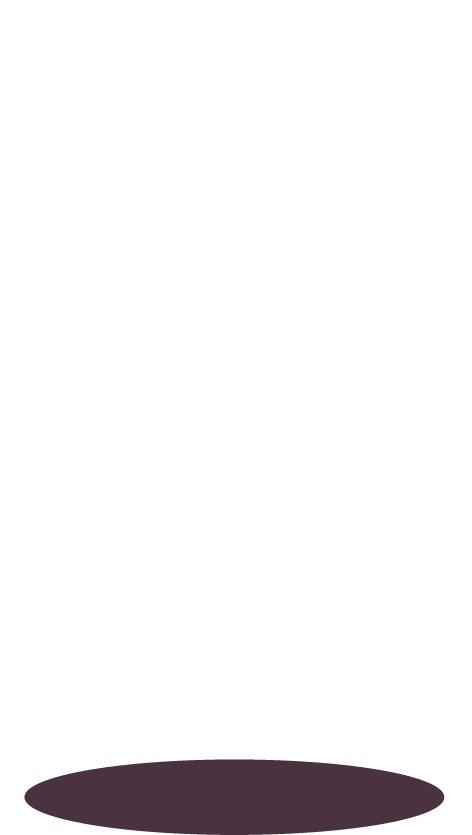 ‹#›